ÖRNEKLEME DAĞILIMLARI
Anakitle parametrelerinin hesaplanması, çoğu kez mümkün değildir. Gerek zaman, gerekse parasal yönüyle böyle bir işlemin anlamlı olmadığı açıktır. Bunun yerine, anakitleyi temsil edecek bir örnekten yararlanarak, anakitle parametrelerinin tahmin edilmesi akılcı bir yoldur. Örnekleme yardımıyla anakitleye ilişkin tahminlerde bulunurken, anakitlenin bütün dağılımını küçük bir tesadüfi örneğin gözlemlerine dayanarak betimlemeye çalışırız. Üzerinde çalışılacak örneğin anakitleyi temsil edebilmesi için, tesadüfi bireylerden oluşması gerekir. Tesadüfilik, yargılı ve temsil gücü olmayan örnekleri engeller.
Şimdi herhangi bir anakitleden bir örnek çektiğimizi ve anakitle özelliklerini tahmin etmek istediğimizi varsayalım. İstatistikler örnekten örneğe değiştiği için, bunlara dayalı bir anakitle tahmini belirsizlik içerecektir. O zaman istatistiklerin güvenilirliğinden kuşkulanmak mıyız? Bir istatistiğin belirsizliği, örnekleme dağılımı yardımıyla bizim tarafımızdan bilinen özelliklerinden biridir. Bir başka ifadeyle, örnekleme dağılımı, belli bir örneğin anakitleyi temsil etme yeteneğini bilmemizi sağlar.
Aritmetik Ortalamaların Örnekleme Dağılımı
Bir örnek istatistiğinin örnekleme dağılımı n örnek hacmine sahip tekrarlamalı örneklerin her biri için hesaplanan istatistik değerlerin oransal frekans dağlımıdır. Örneğin beş bireyden oluşan bir anakitleden tekrarlamalı olarak 2’ şerli örnekler seçip, bunların her birinin aritmetik ortalamalarını hesapladıktan sonra, oransal frekans dağılımını elde ettiğimizde, aritmetik ortalamanın, varyansın ve oranların örnekleme dağılımına ulaşabiliriz.
Büyük Örnekler
Tekrarlamalı, iadeli veya n≥30 hacimli örnekler
Anakitle: 2, 4, 1, 5
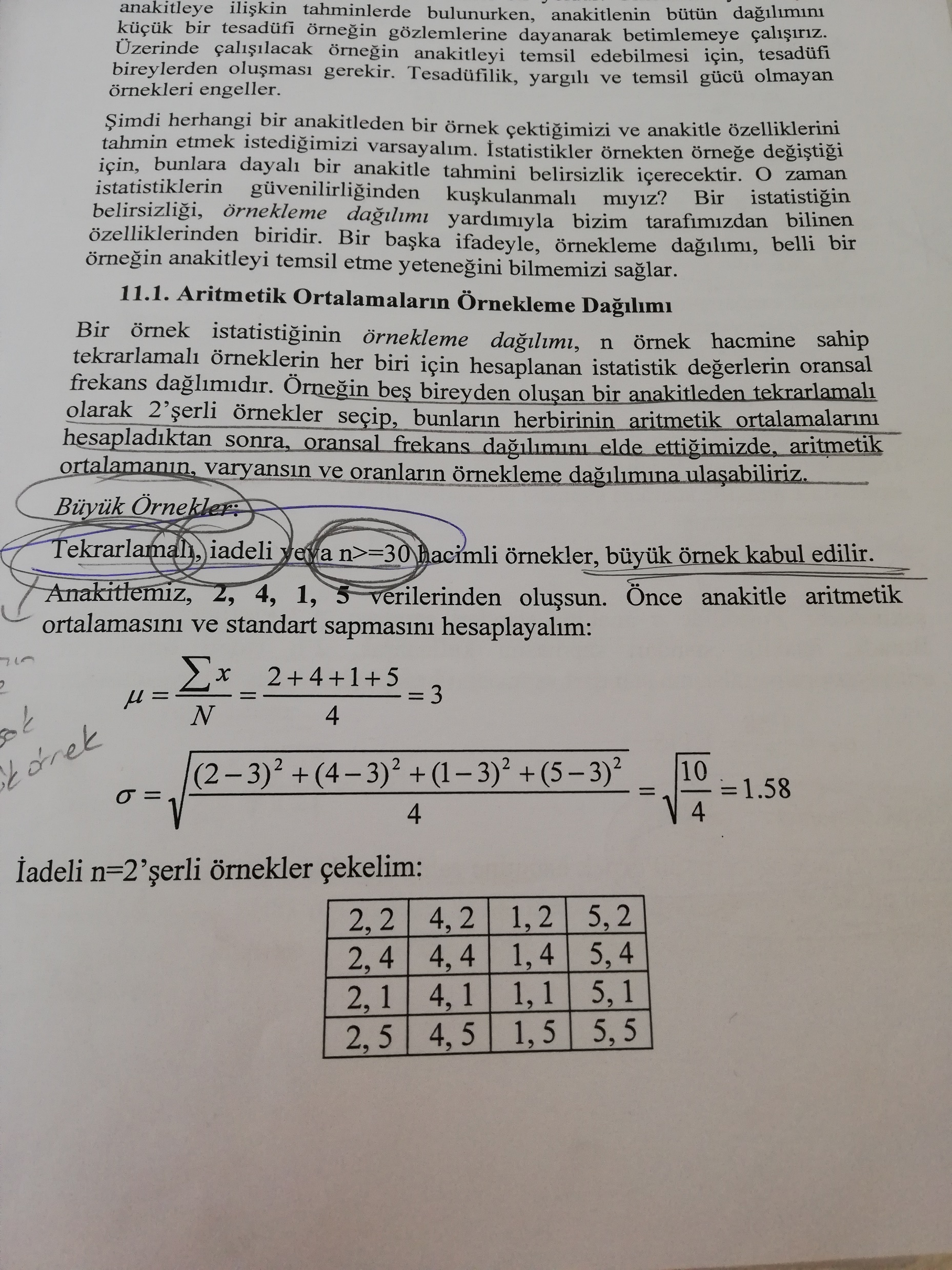 Küçük örnekler
Tekrarsız, iadesiz ve n<30 örnek hacmine sahip örnekler
Bir üniversitede 3000 öğrencinin aylık tüketim harcamaları ortalaması 68 TL, standart sapması 3 TL’dir. 25’er öğrenciden oluşan 80 örnek çekildiğinde:
Oranların Örnekleme Dağılımı
Aritmetik Ortalamaların Farklarının Örnekleme Dağılımı